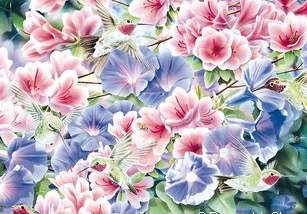 Khởi động
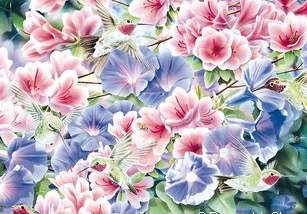 Vận dụng
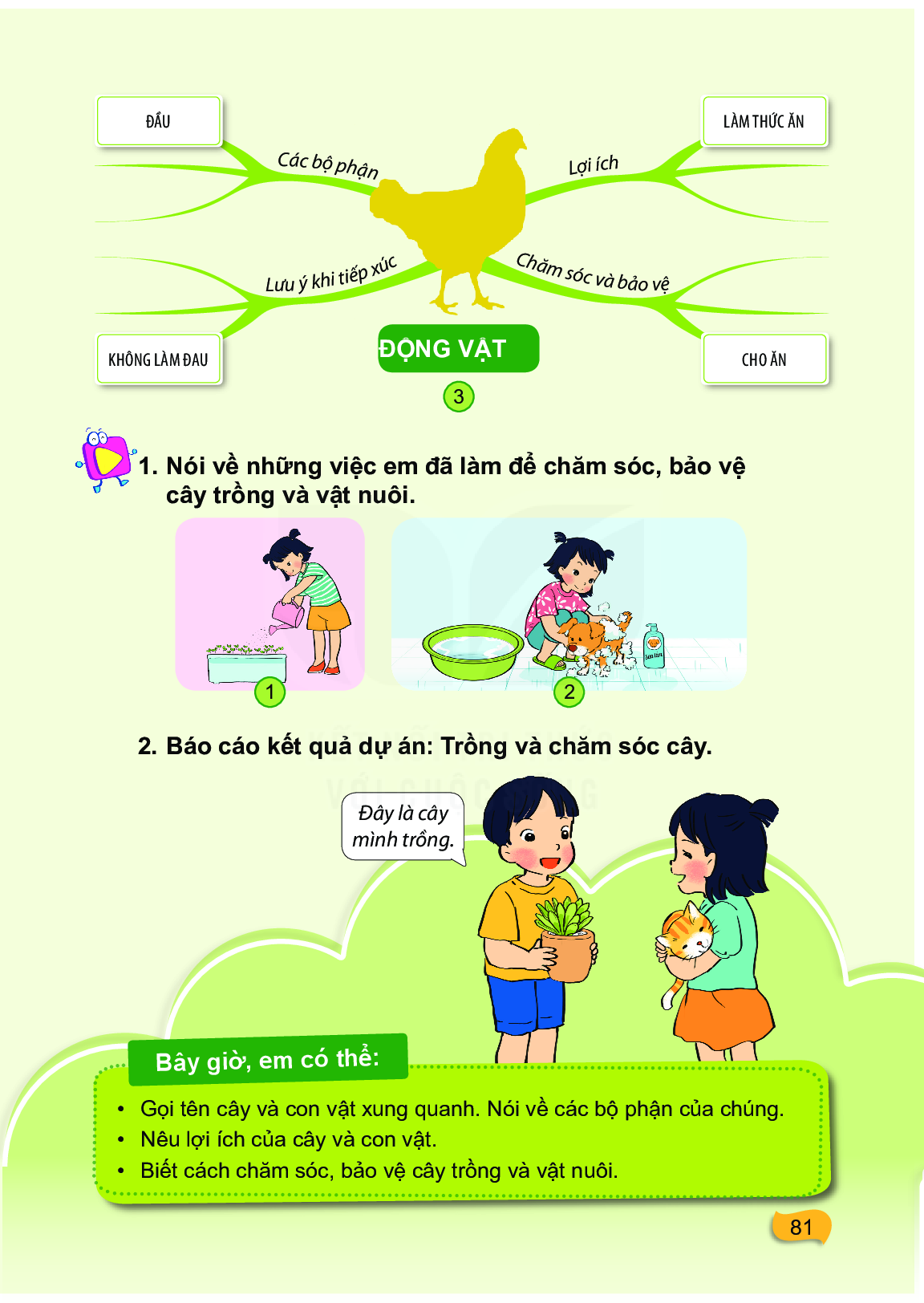 + Các bạn nhỏ trong tranh đang làm gì?
+ Em đã làm gì để chăm sóc và bảo vệ cây trồng và vật nuôi?
Để chăm sóc và bảo vệ cây trồng, chúng ta cần: tưới cây, bắt sâu; làm cỏ, bón phân, vun xới,…Để chăm sóc và bảo vệ vật nuôi: cho ăn uống, tắm, vệ sinh chuồng trại…
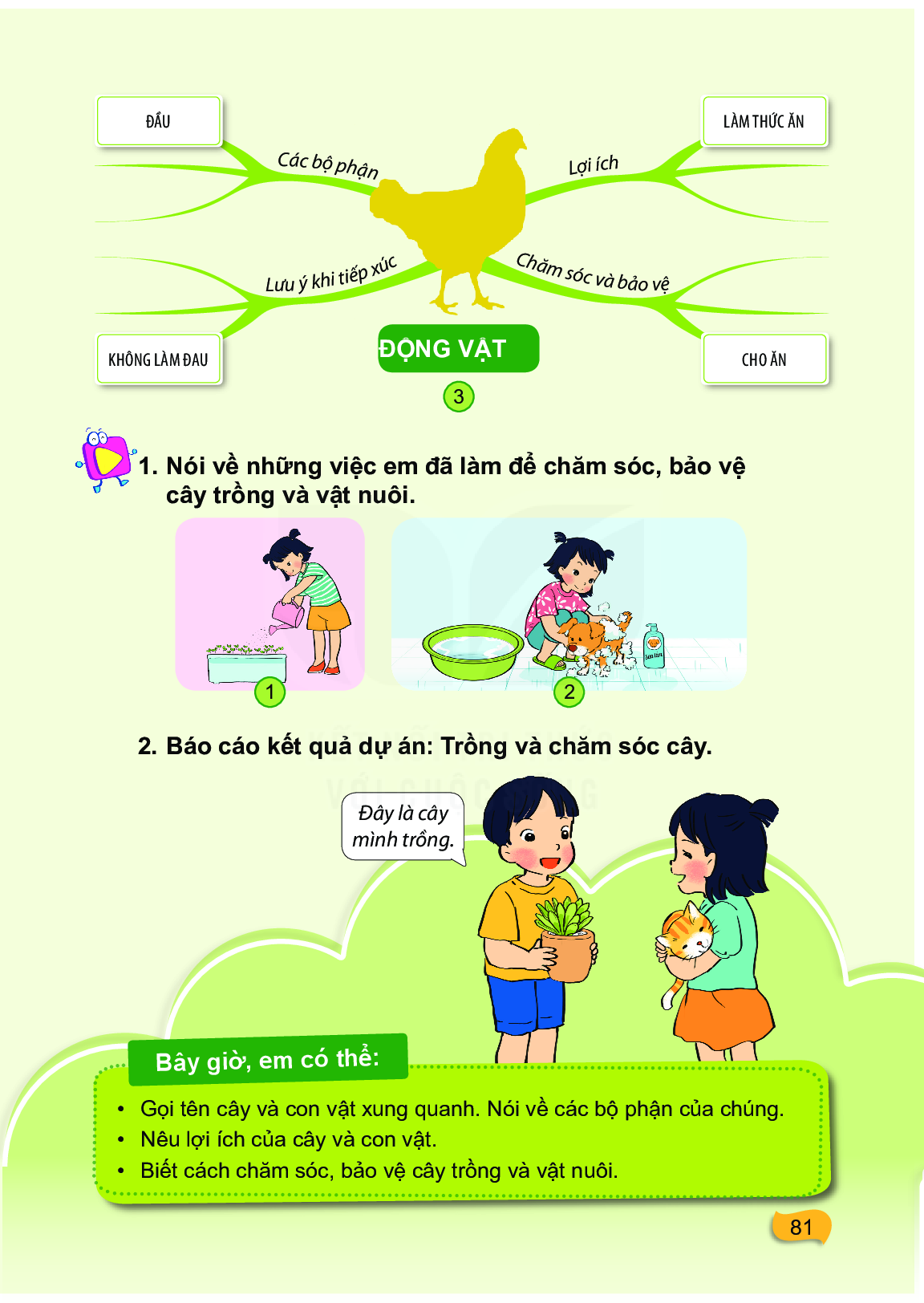 + Tên sản phẩm: cây đã trồng.
+ Thời gian, cách trồng và cách chăm sóc.
+ Tiến trình phát triển của cây.
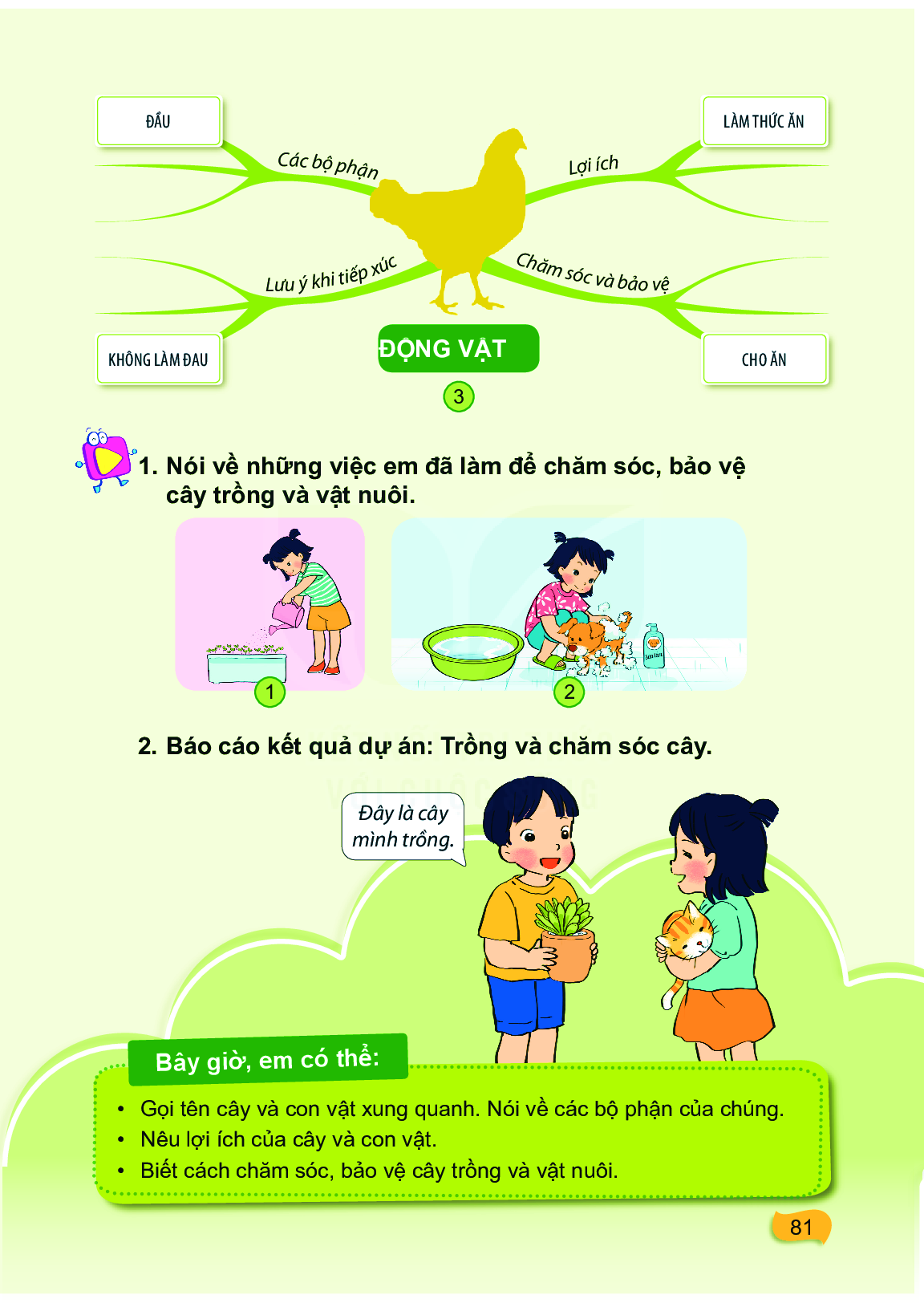 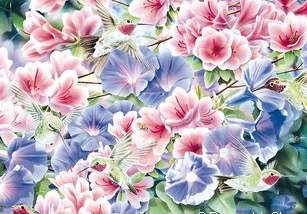 Củng cố - Dặn dò